«Язык родительской любви и принятия»

Родители замечают в первую очередь успехи, достижения ребёнка, его стремление сделать что-то хорошее, чему-то научиться, поэтому выражают чаще одобрение, а не порицание;

называют ребёнка ласковыми именами;

часто гладят ребёнка по головке, прижимают к себе;
«Язык родительской любви и принятия»

часто улыбаются ребёнку 
   и смеются вместе с ним;

родители обращаются к ребёнку                      с просьбами, а не с приказами и распоряжениями;

разговаривают с ребёнком                     спокойно и доброжелательно;
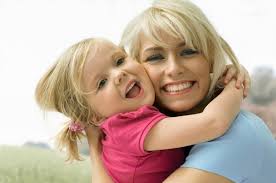 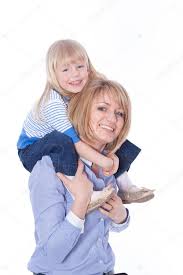 «Язык родительской любви и принятия»
 с интересом выслушивают рассуждения ребёнка, отвечают на его вопросы, рассматривают его рисунки, поделки и т.п.;




 родители находят время для совместных игр, прогулок, чтения книг, просмотра мультфильмов и других занятий.
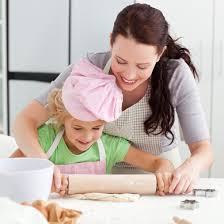 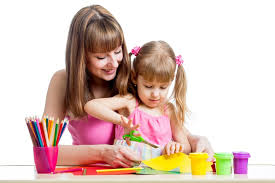 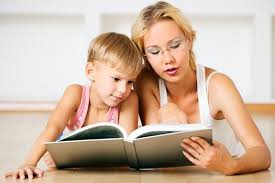 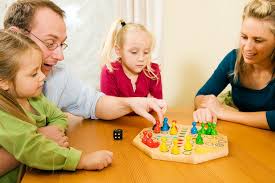 Общие психолого-педагогические рекомендации:
1. Принимать ребенка таким, какой он есть.
2. Как можно чаще общаться с ребенком.
3. Избегать переутомления.
4. Использовать физкультминутки и упражнения на релаксацию.
5. Не сравнивать ребенка с окружающими.
6. Поощрять ребенка сразу же, не откладывая на будущее. 
7. Хвалить ребёнка всегда, когда он этого заслуживает и озвучивать за что.
8. Создавать ситуации успеха, где проявятся сильные стороны ребёнка.
9. Предоставлять ребёнку право выбора. Не предъявлять ребенку повышенных требований.
10. Старайтесь делать замечания как можно реже.
11. Оставаться спокойным в любой ситуации.
Рассказывать.
Показывать.
Объяснять.


Учитесь растить своих детей на объяснении, 
реже сводите всё к послушанию, 
чаще давайте им выбирать самим.
Просто объясните ситуацию. 
А затем  оставьте их наедине с вашей информацией.
Так нужно поступать лишь несколько лет, в самом начале,
Вскоре дети сами будут разбираться во всём 
и ваши подсказки будут уже не нужны вообще.
Показывать образец. 
Предоставлять выбор.
Право высказывать 
                   своё мнение.
Учитесь принимать 
           решения ребёнка.
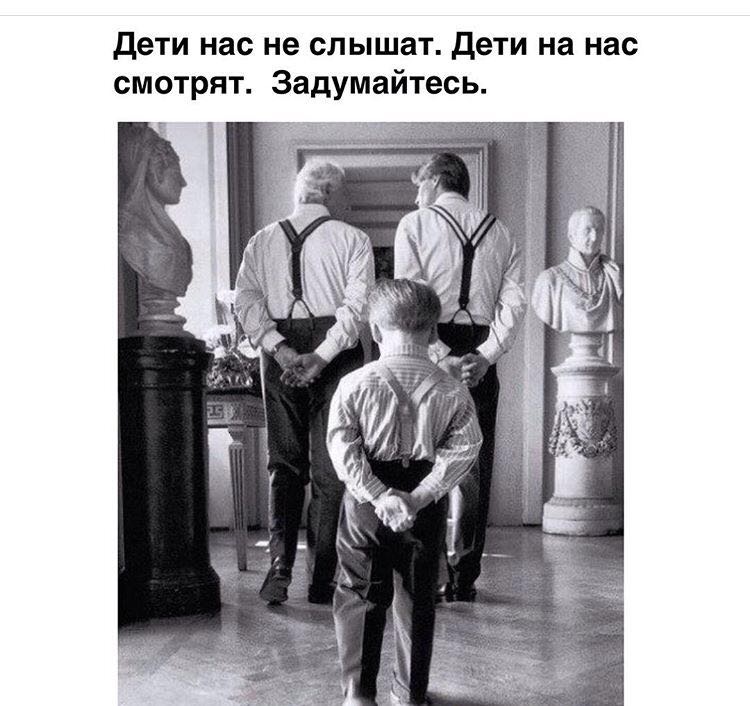 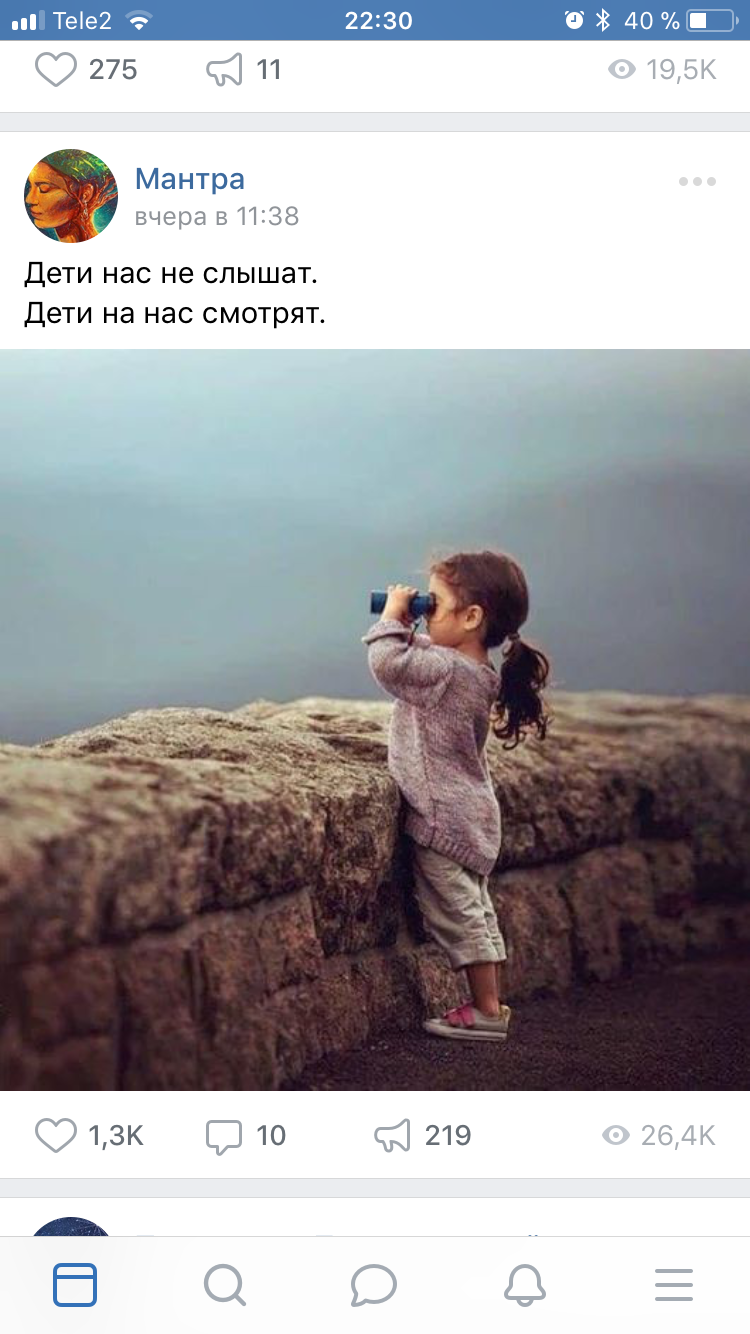 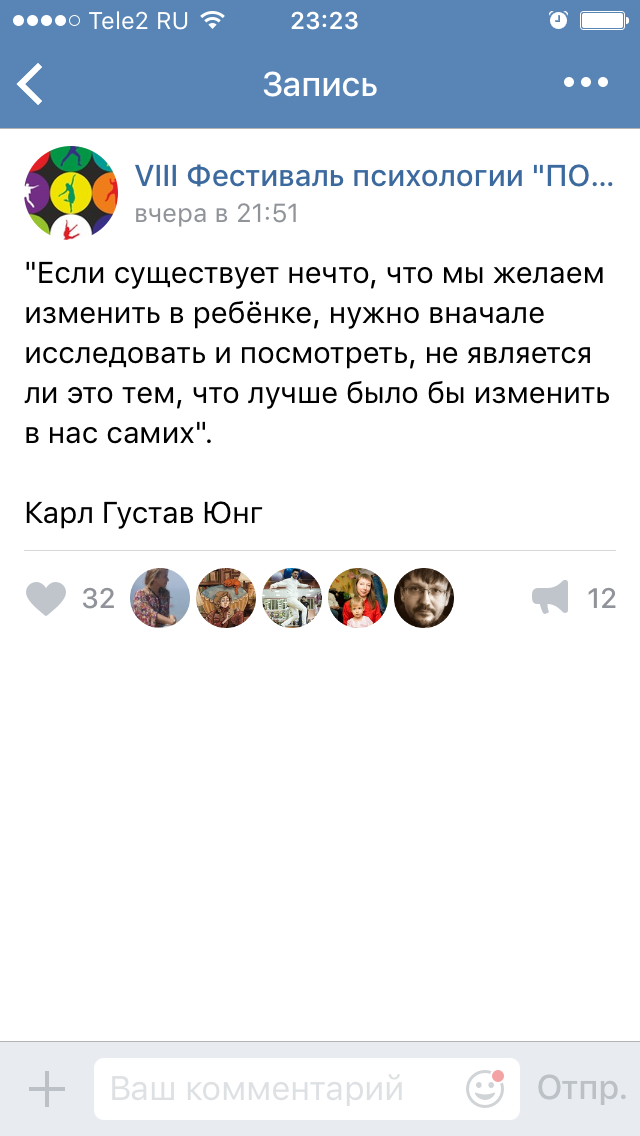 Плохое поведение???? 
 
Вероятные причины:  
привлечь внимание 
(когда дети получают желаемое внимание по-хорошему, 
то у них нет нужды добиваться его негативными способами,
непослушанием).
борьба за самоутверждение 
(против чрезмерной родительской власти и гиперопеки)
  желание отомстить 
(«вы сделали мне плохо-пусть и вам будет тоже плохо»)
потеря веры в собственный успех
(из-за низкой самооценки: «мне всё равно, 
и пусть плохой, и буду плохой»)
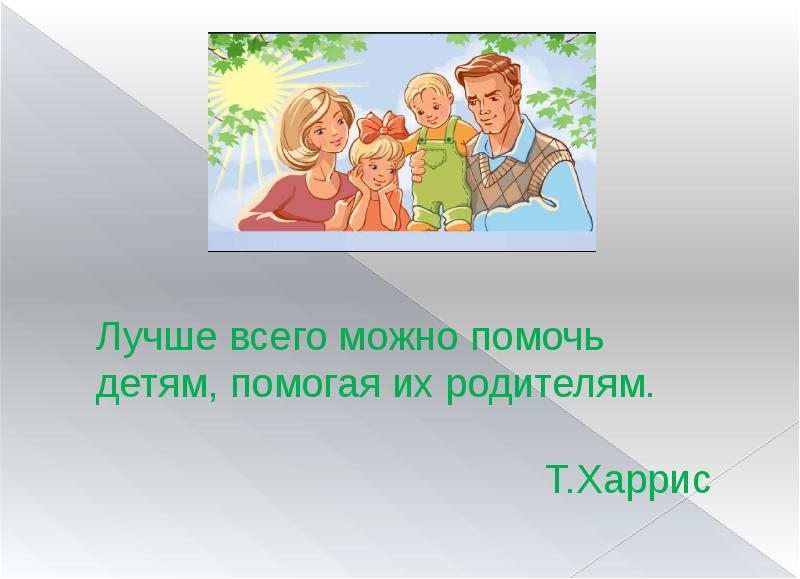